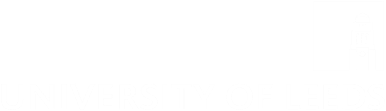 Welcome to Disability Services
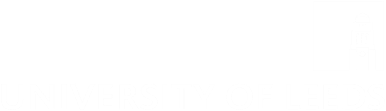 Disability Services
Did you have arrangements for your exams at school?
Or do you have a condition that may affect your studies at university?
Say hello to Disability Services
We’re a friendly service for the University’s disabled students
We recommend academic adjustments so that disabled students can fully access their course
disability@leeds.ac.uk		0113 343 3927
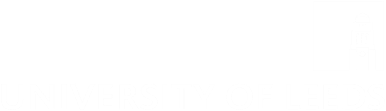 Disability Services
Three teams:
Front of House: your first point of call, including our friendly reception team
Disability Advisory Team: our disability advisors and coordinators
Support Worker Team: providing 1:1 support to disabled students 

    The majority of our staff are still working from home remotely
Email Us: disability@leeds.ac.uk	Call Us:	0113 343 3927        One to One Call Backs
Operating as a Student Information Point from our offices in Chemistry West 
Any student can visit with any questions
Only general and quick questions
Offering Call Backs with specialist staff working at home and behind the scenes for more detailed enquiries
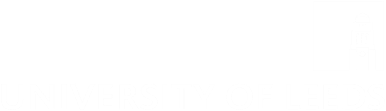 Disability Services
School & Service colleagues:
Student Support Officers
Disability Contacts
Personal Tutors
PhD supervisors
Mental Health Team
Aligned services:
The Leeds Assessment Centre
RNIB transcription service
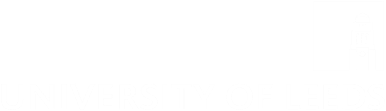 Disability Services
We support a wide range of disabled students, including those who:
Are deaf or hard of hearing
Are blind or partially-sighted
Have a physical disability, and/or mobility difficulties
Have a specific learning difficulty       (e.g. dyslexia or dyspraxia)
Have a developmental learning or behavioural condition (e.g. ADHD)

Are on the autism spectrum
Have a mental health condition
Have a long-term medical condition (e.g. chronic fatigue syndrome, diabetes, epilepsy)
Have a combination of these
This list is not exhaustive. If you’re not sure whether you qualify for support please contact us for more advice and information.
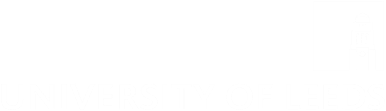 Disability Services
Support available could include:
Modified exam arrangements 
Information & support 
Personal assistant and/or note taking support
Transcription services for accessible text
Advance hand-outs and lecture presentations
Access to assistive technology software & advice on how to use it
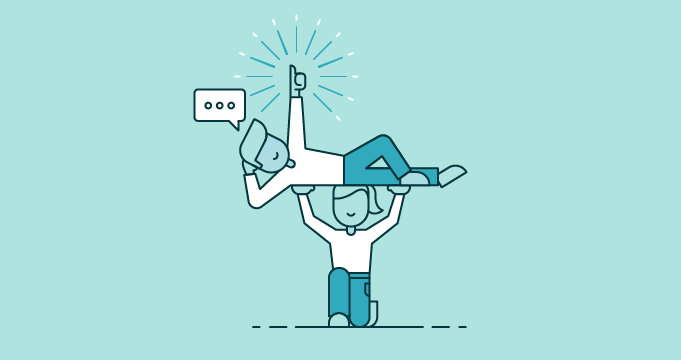 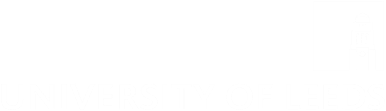 Disability Services
We support close to 5000 students - more than 12% of student body:
We have 80 support workers to assist students in their studies
On average, we provide 22,000 hours of support to disabled students every year
You are not alone – get in touch!
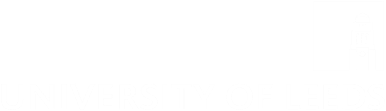 Disability Services
What next?
1
Register with us by completing our sign up form:
www.students.leeds.ac.uk/settingupyoursupport

Start collating any evidence to support your registration:
www.students.leeds.ac.uk/providingevidence

Apply for any relevant external funding
www.students.leeds.ac.uk/disabledstudentsfunding
2
3
Disability Services - Post Graduate Researchers
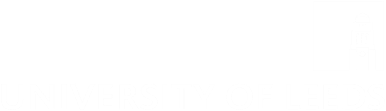 PG researchers also need to register and provide evidence:

If you studied at Leeds previously, let us know that you have moved on to further study

You may have a Needs Assessment from previous study, or you may need to provide new evidence

We can consider support & adjustments for the transfer and viva processes

If your studies are funded by a Research Council you may be able to apply for DSA

For other UK students, you can apply to Student Finance England or chat to us about other funding options
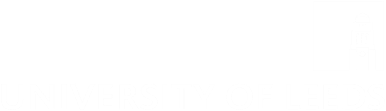 Disability Services
Any Questions?
Find our handbook: www.students.leeds.ac.uk/disabilityservices
Email: disability@leeds.ac.uk
Telephone: 0113 343 3927
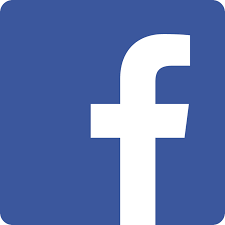 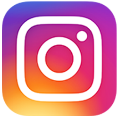 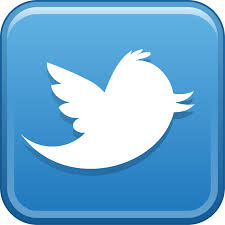 @UoLDisability
@UoLDisability
UoLDisabilityTeam